Patch Panel Connecter System
Lachavanne Theo
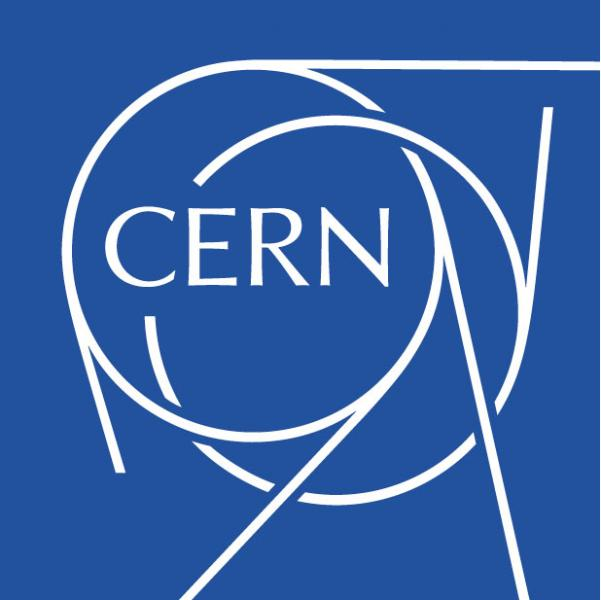 1
- Two systems
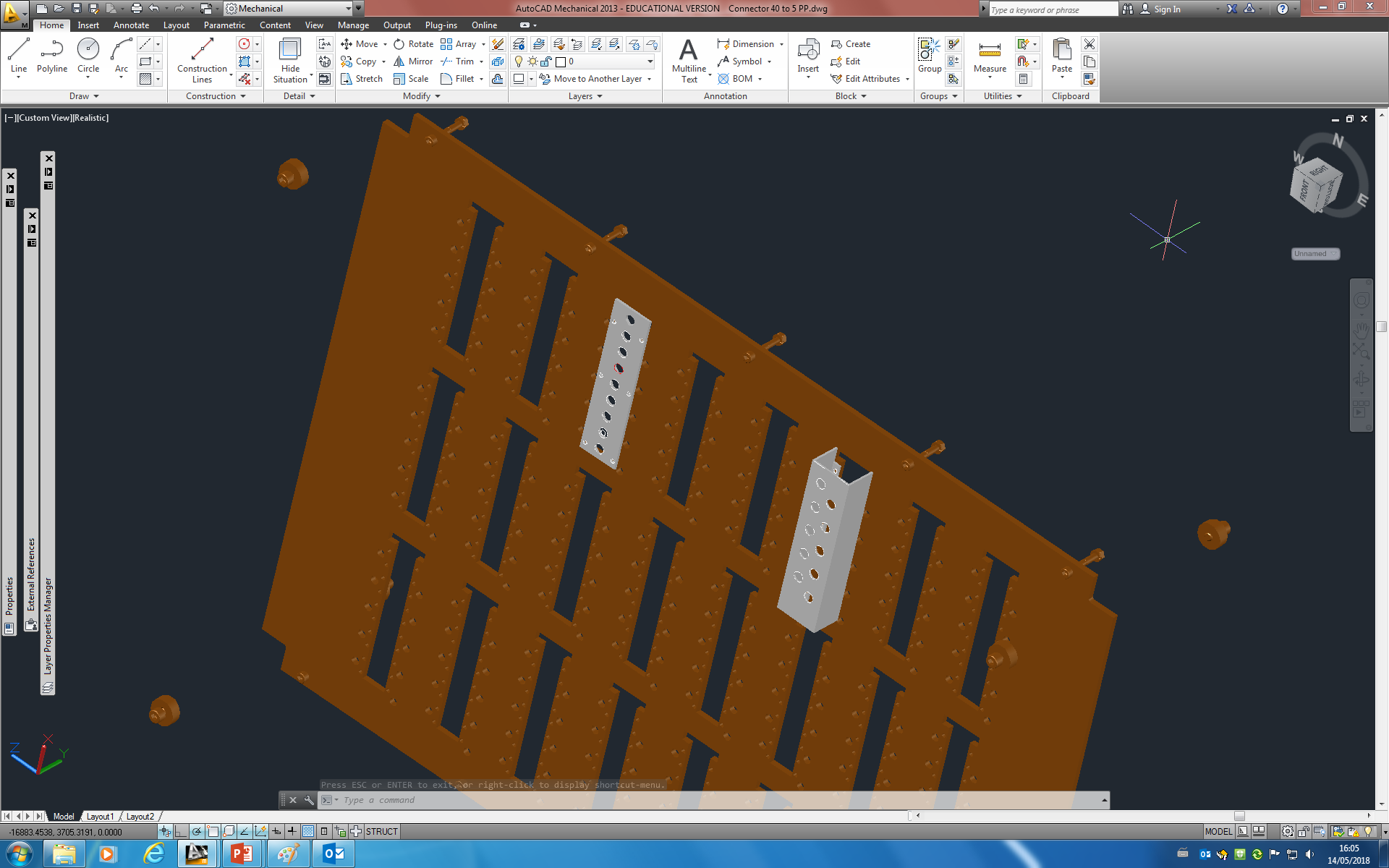 - The first Idea: simple plate, 9 holes (connecters).
- Second design: a U profile who can fit 10 holes.
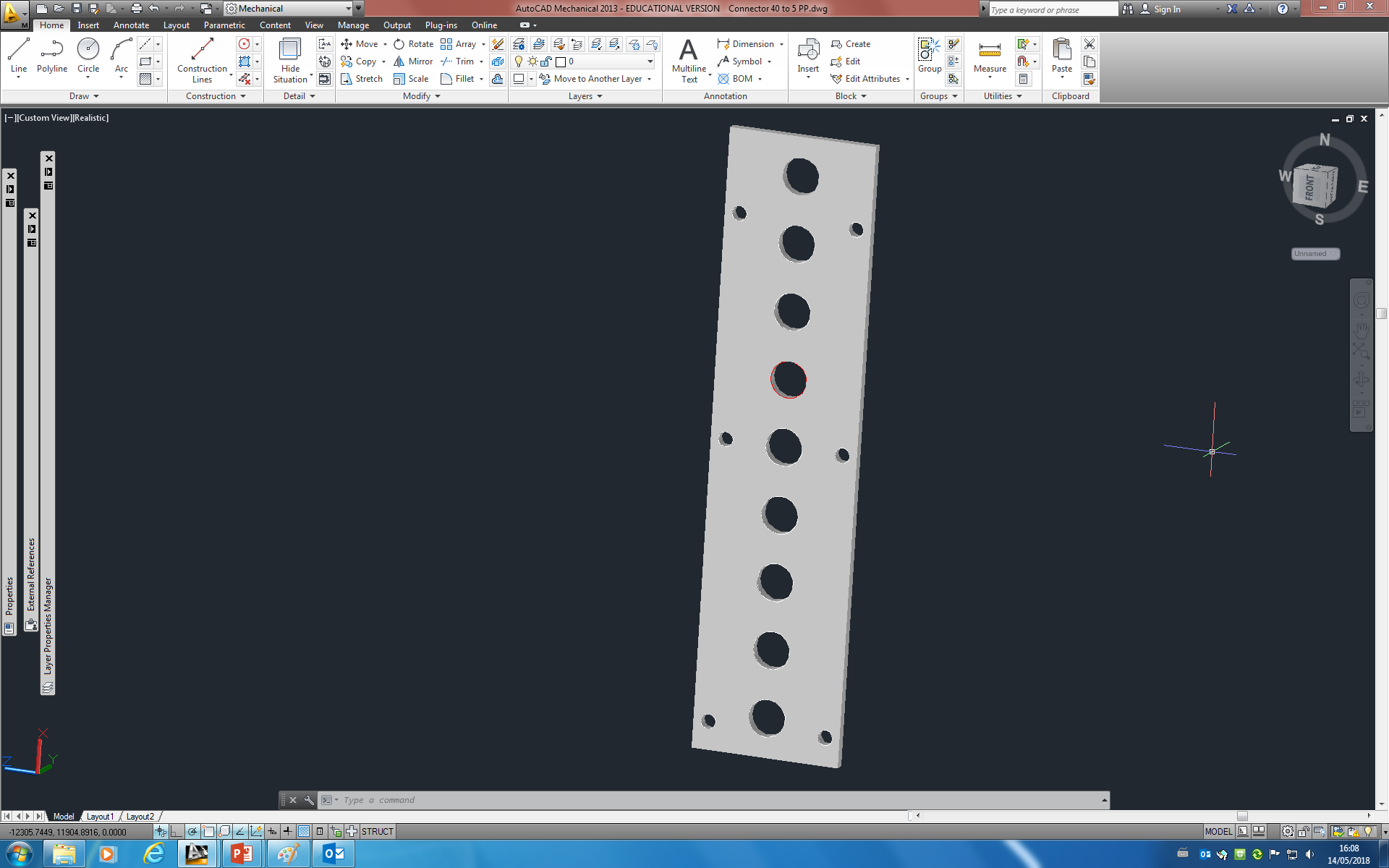 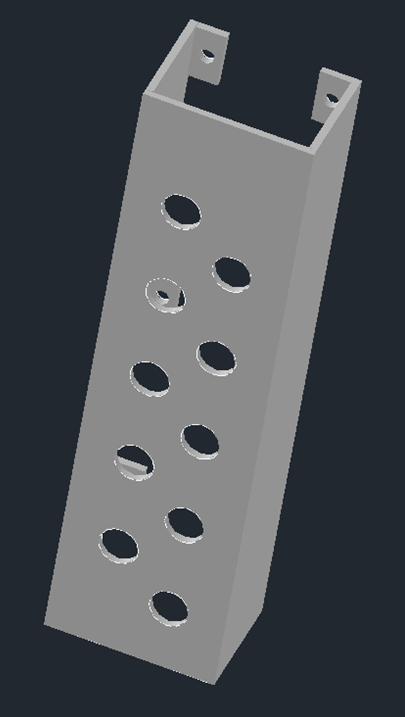 Both idea reuse hole on the PP to fix them. 
Both will probably use 2mm aluminium sheet.
2
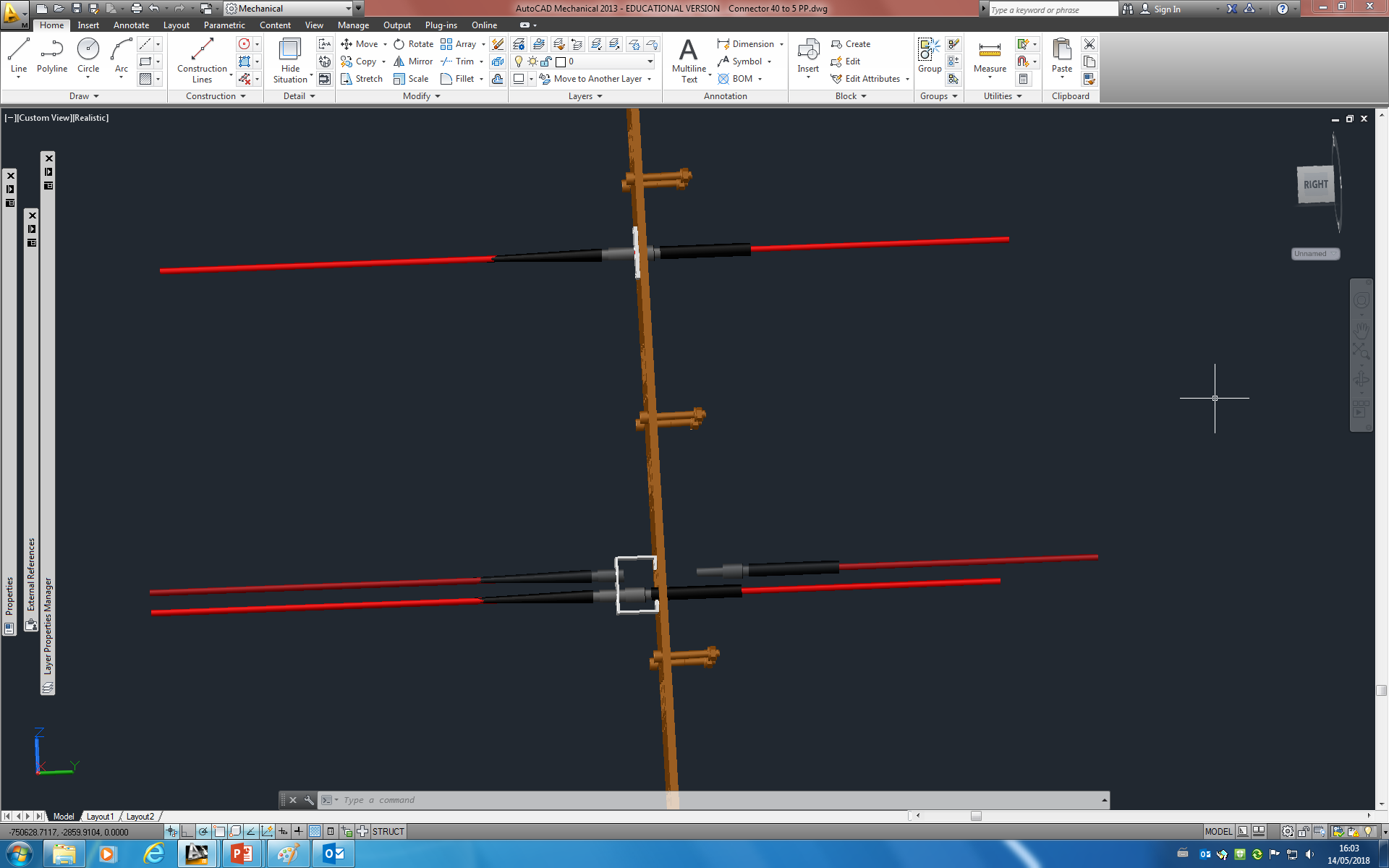 - With Cables assembly or not
- I think, with this position, it’s easier to install, but need confirmation.
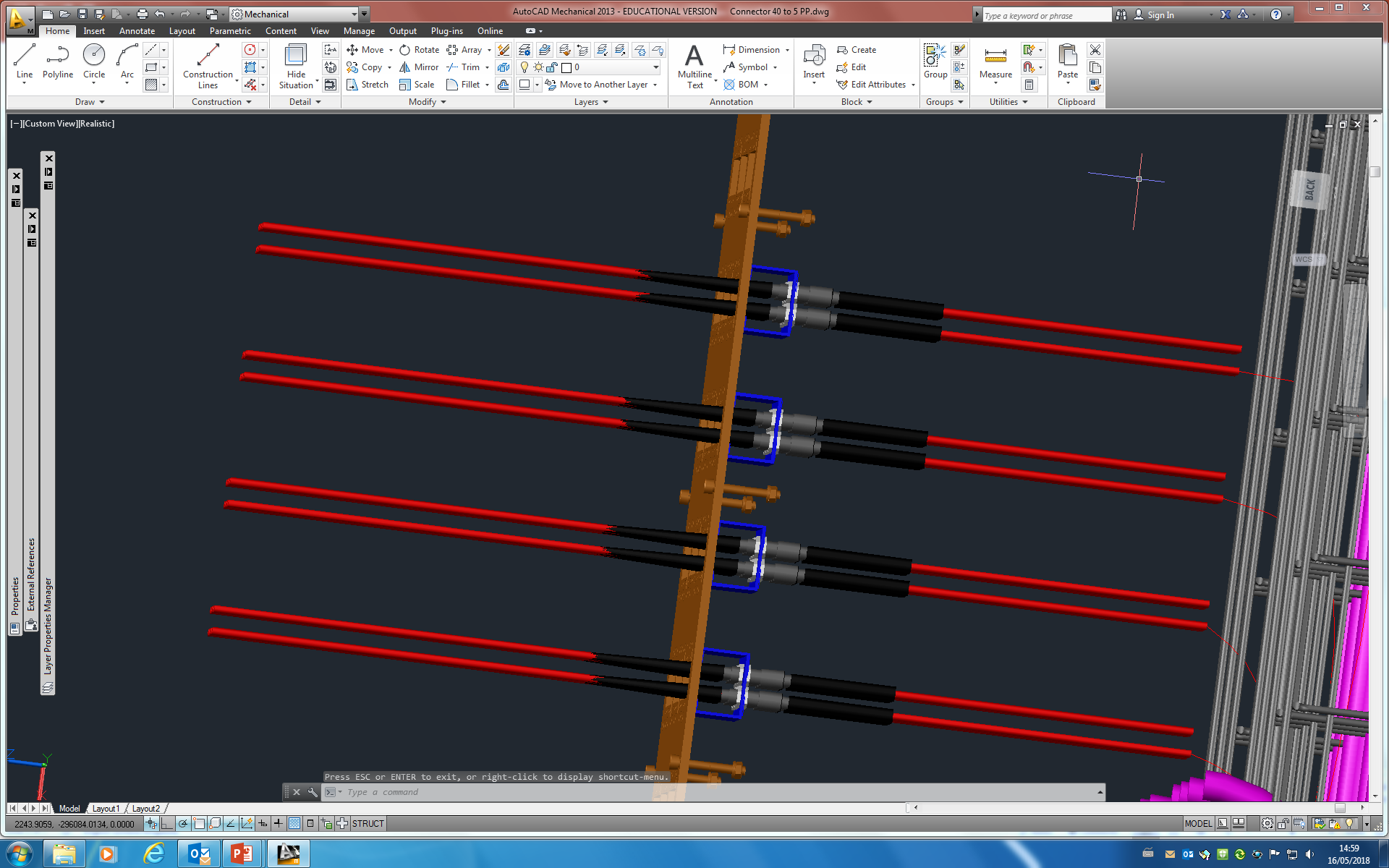 3
Back view
- 3D model of 5∅mm cable
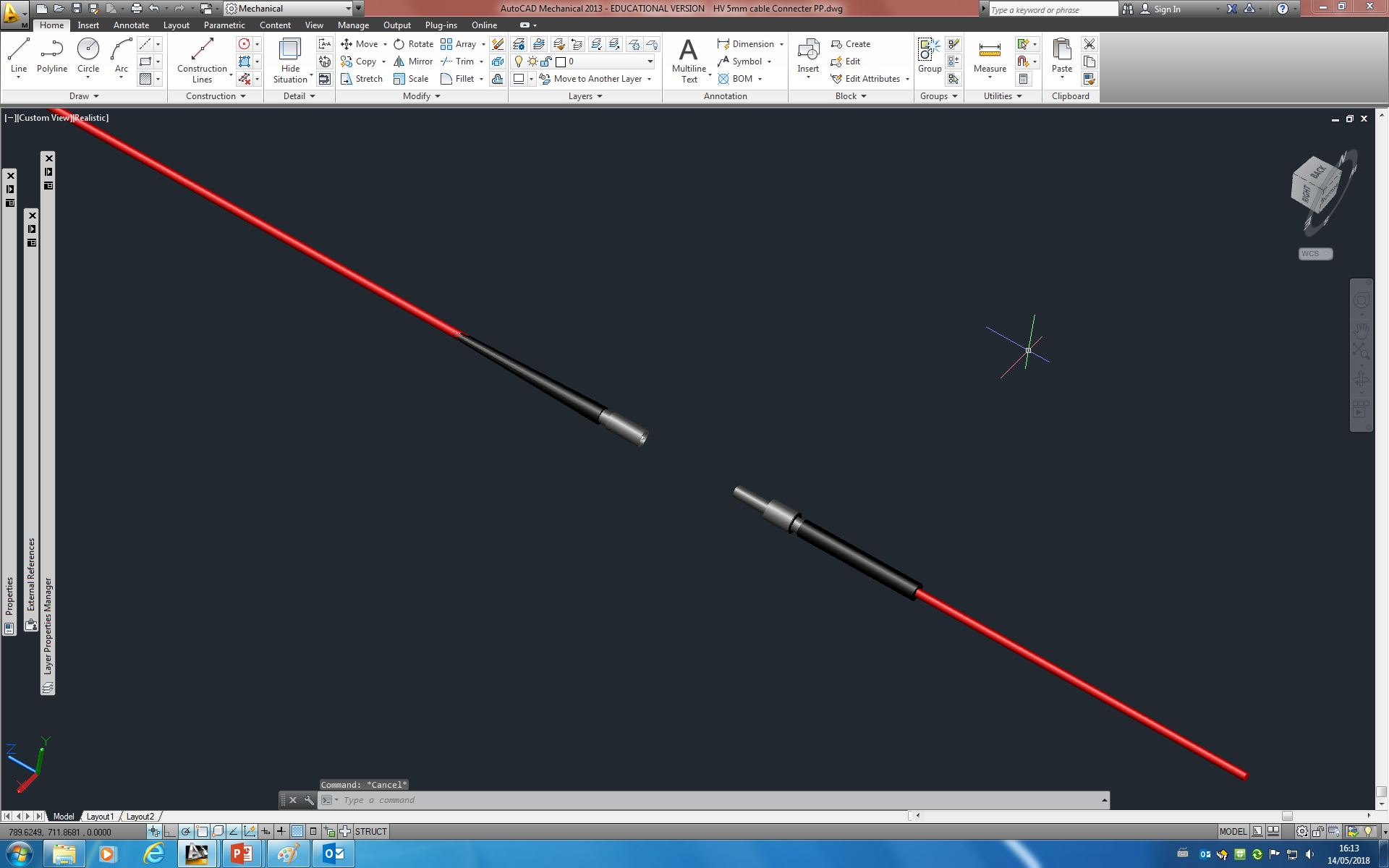 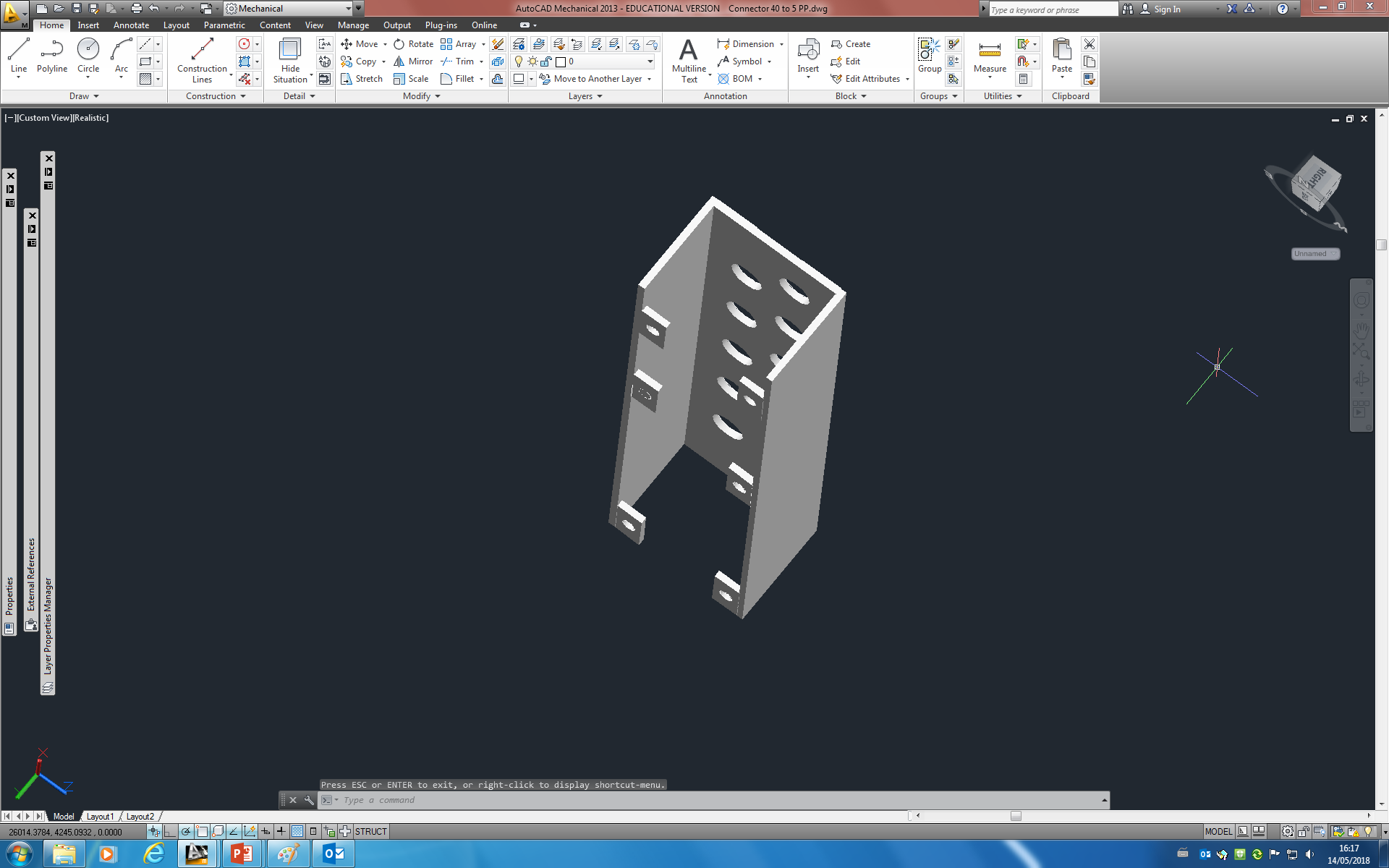 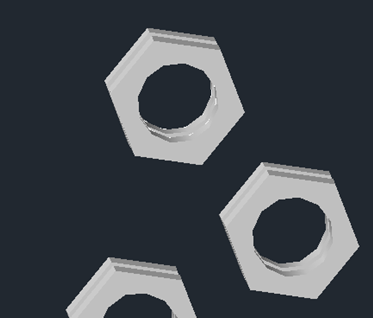 - Nut of the connecter in 3D representation.
4
- Plan first Prototype:
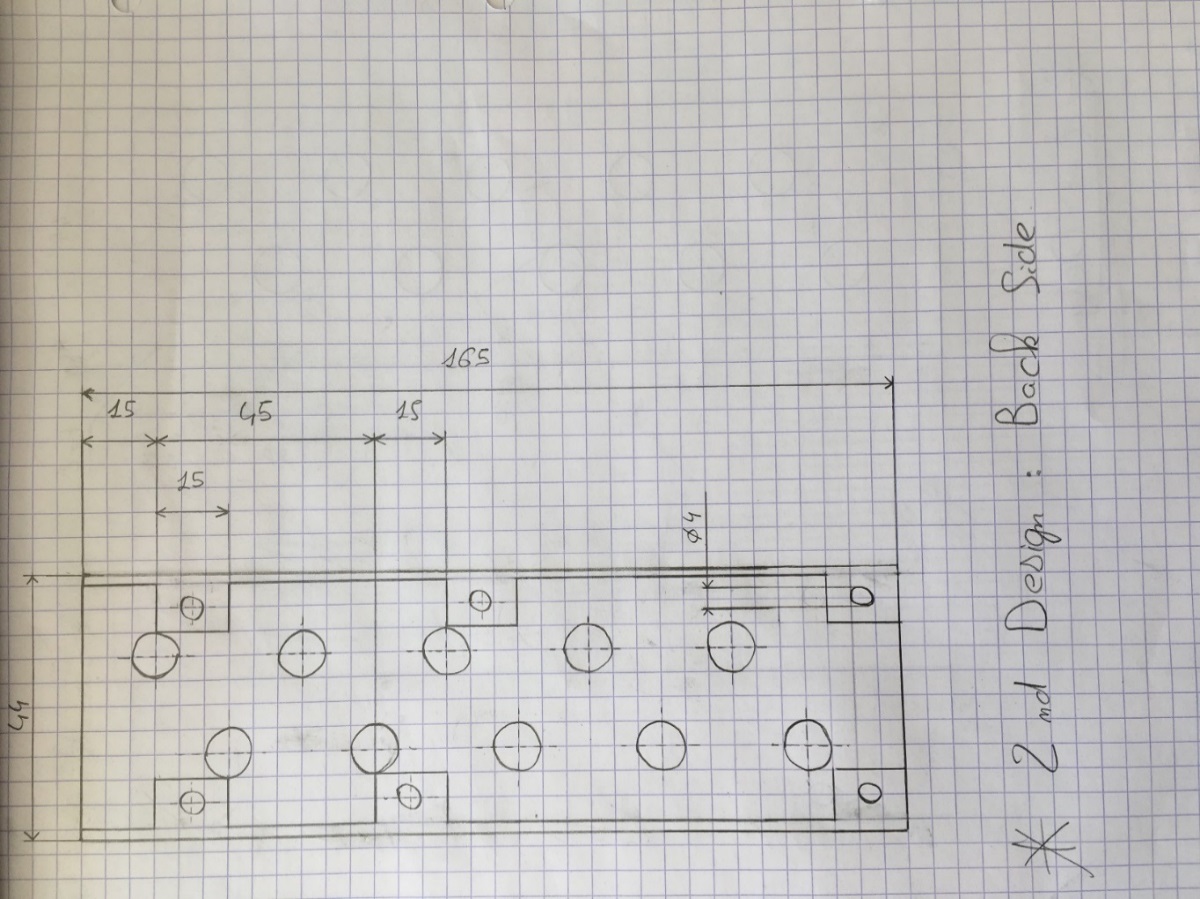 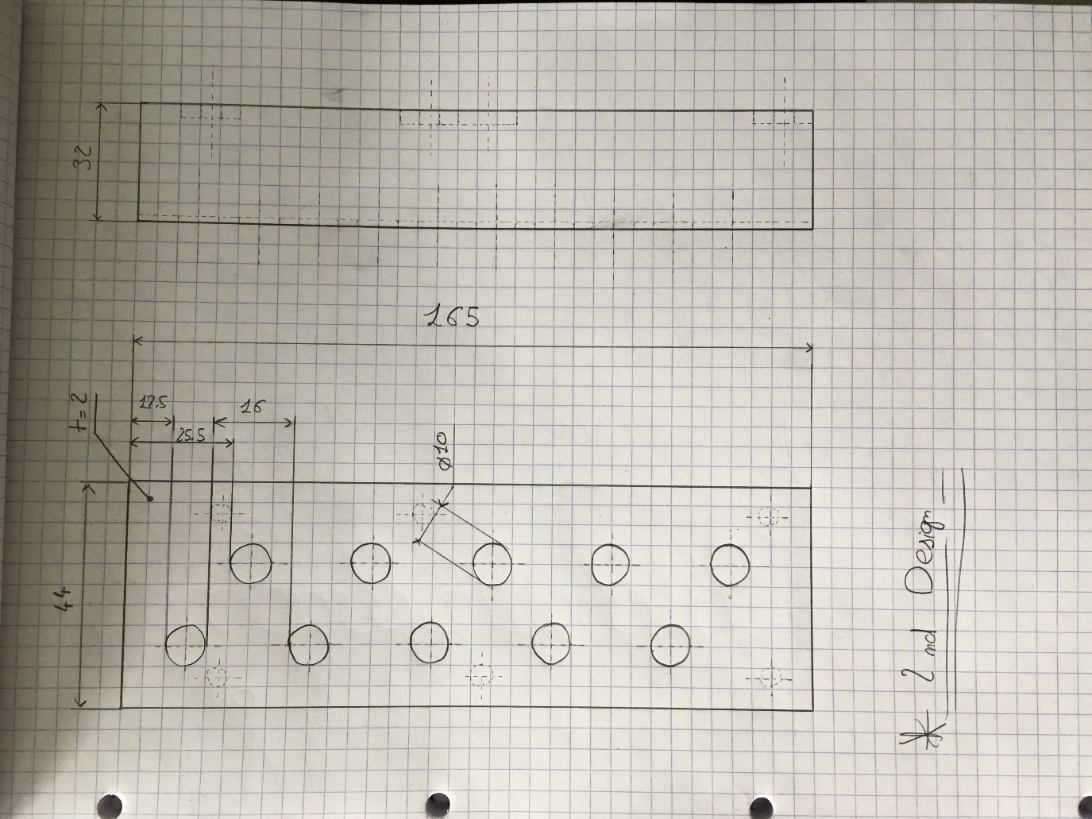 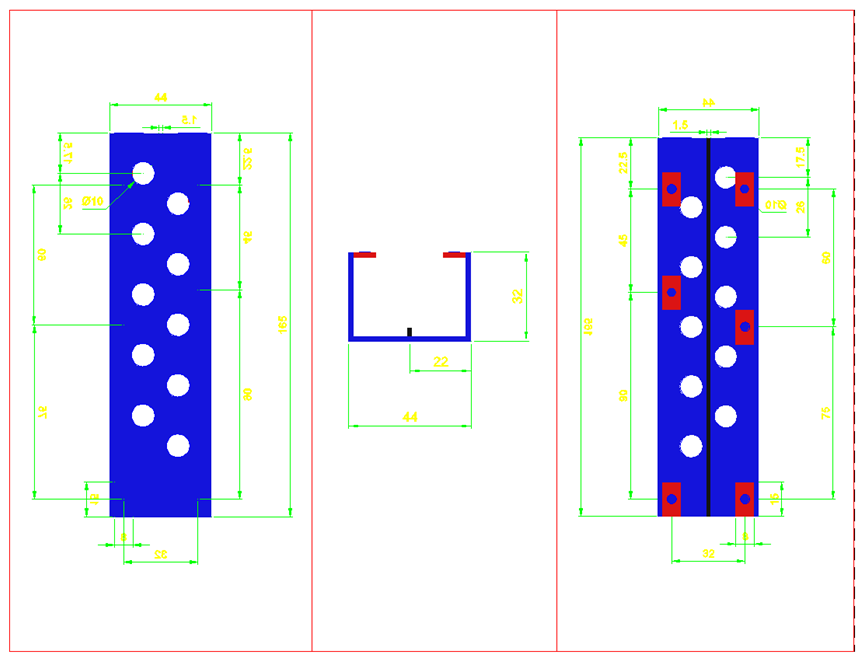 5
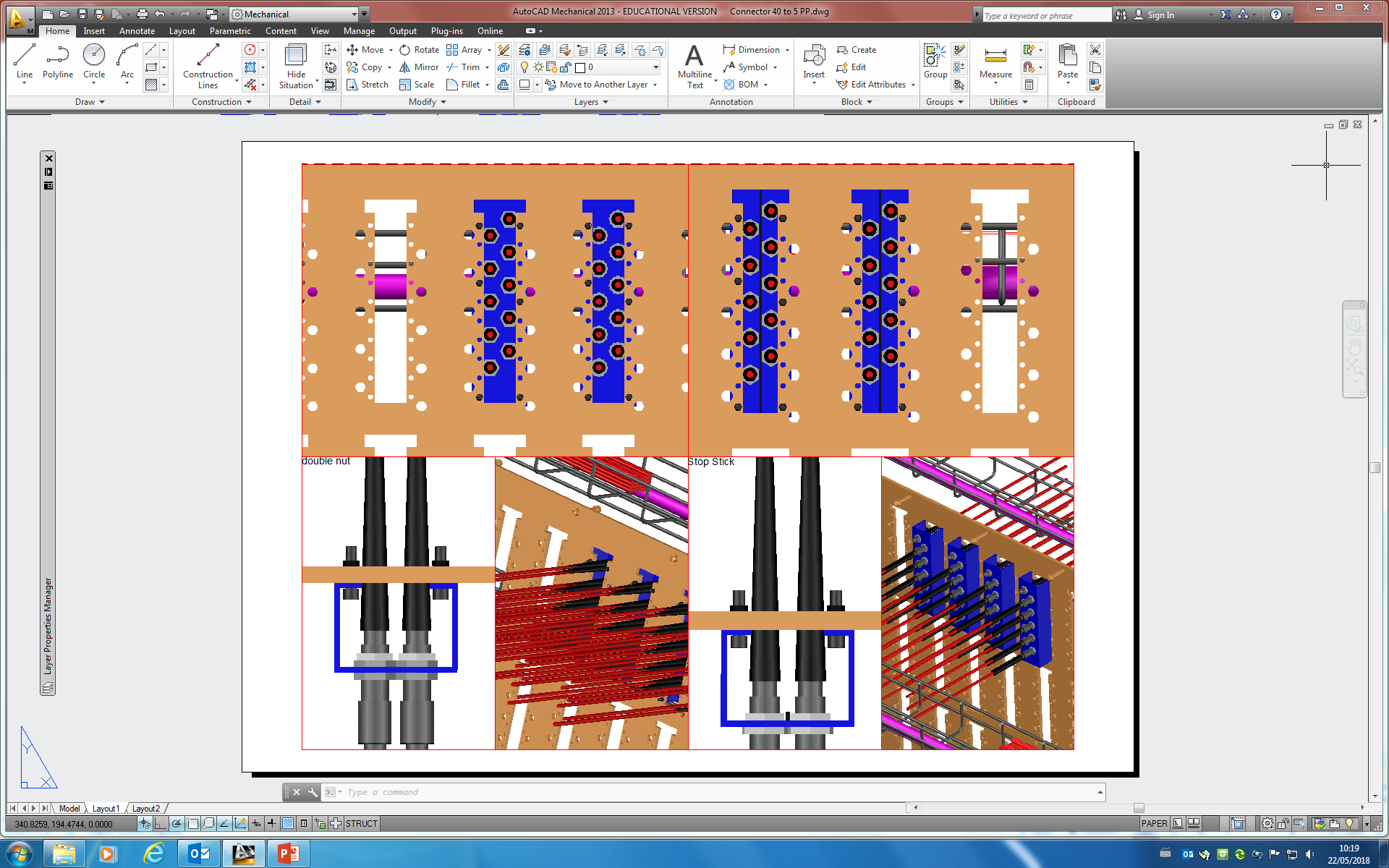 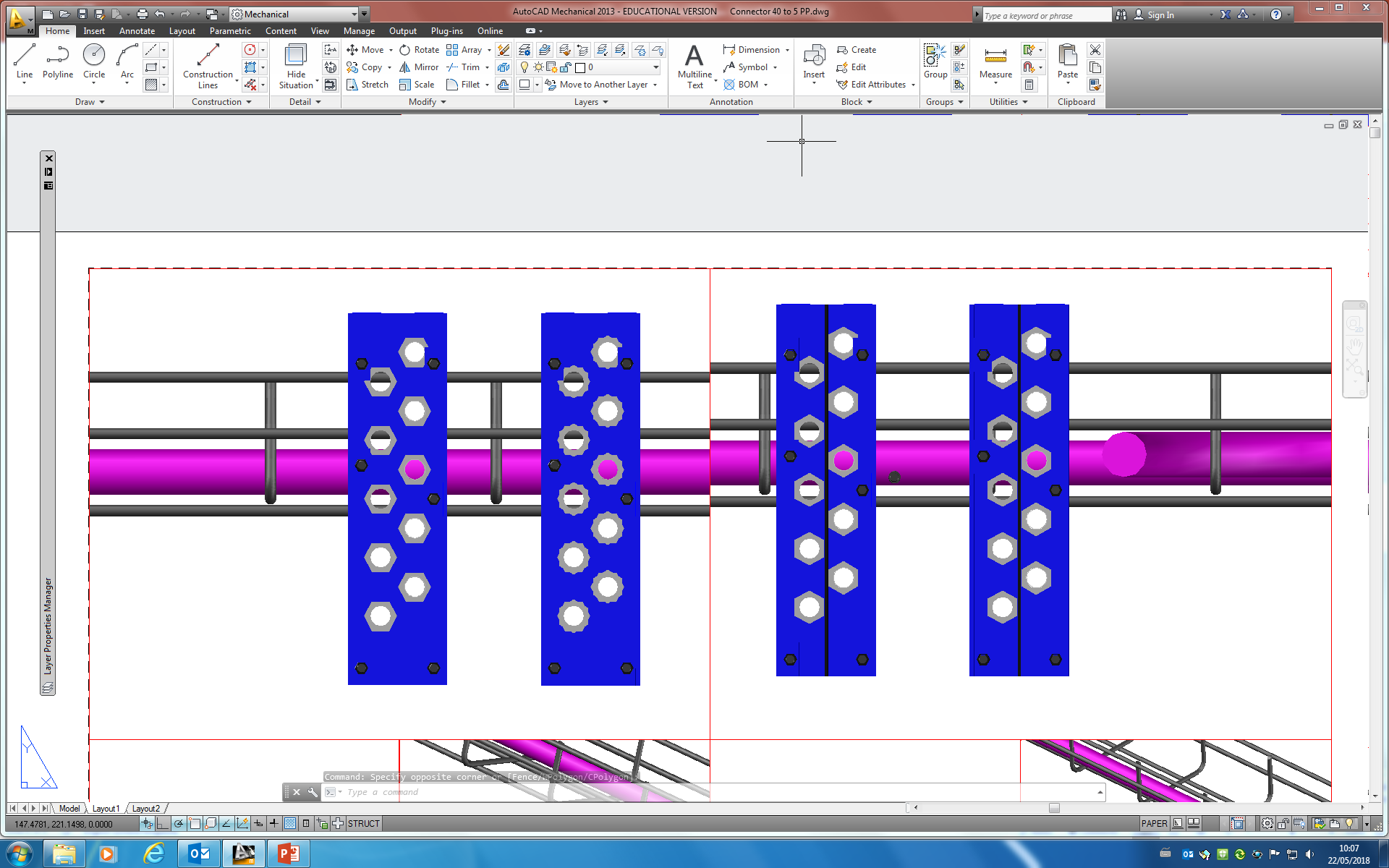 Final assembly, witch screw, nuts…
6
- 3D model of the adapter of ten connecters
- Position of all 40 news cables.
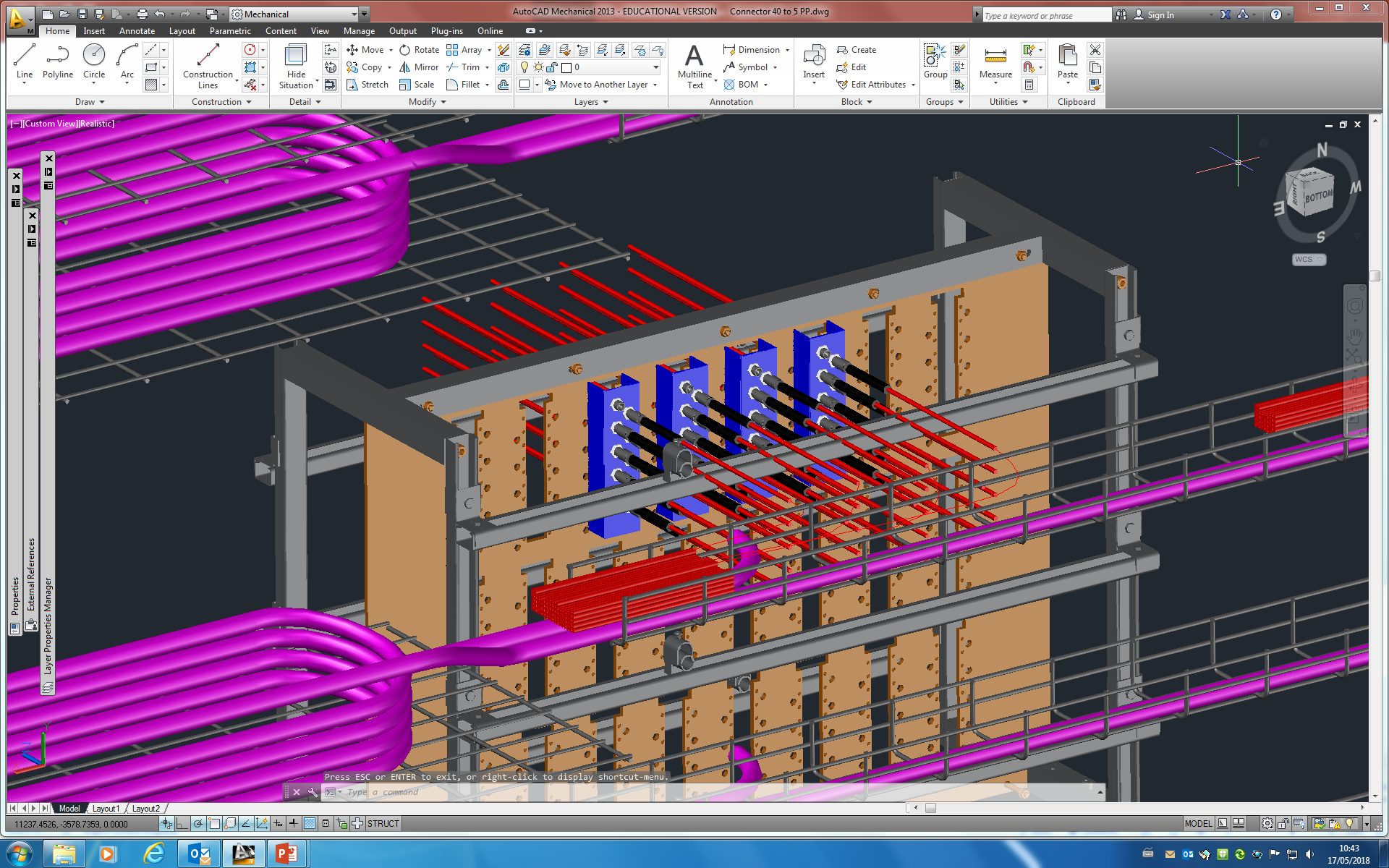 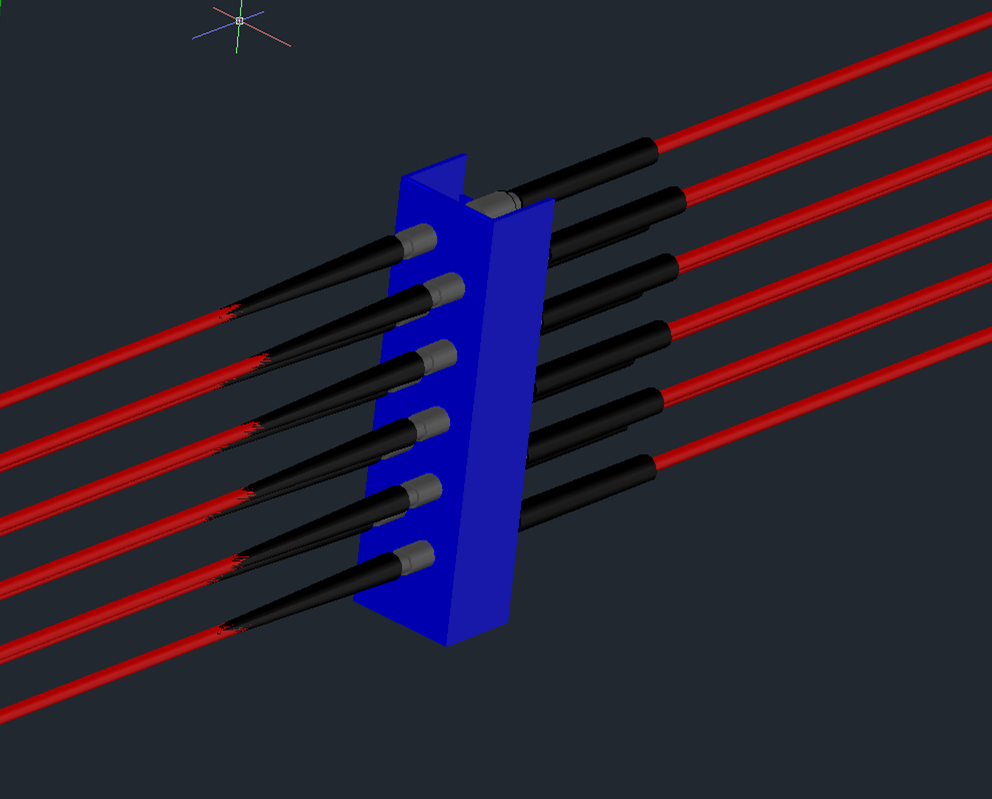 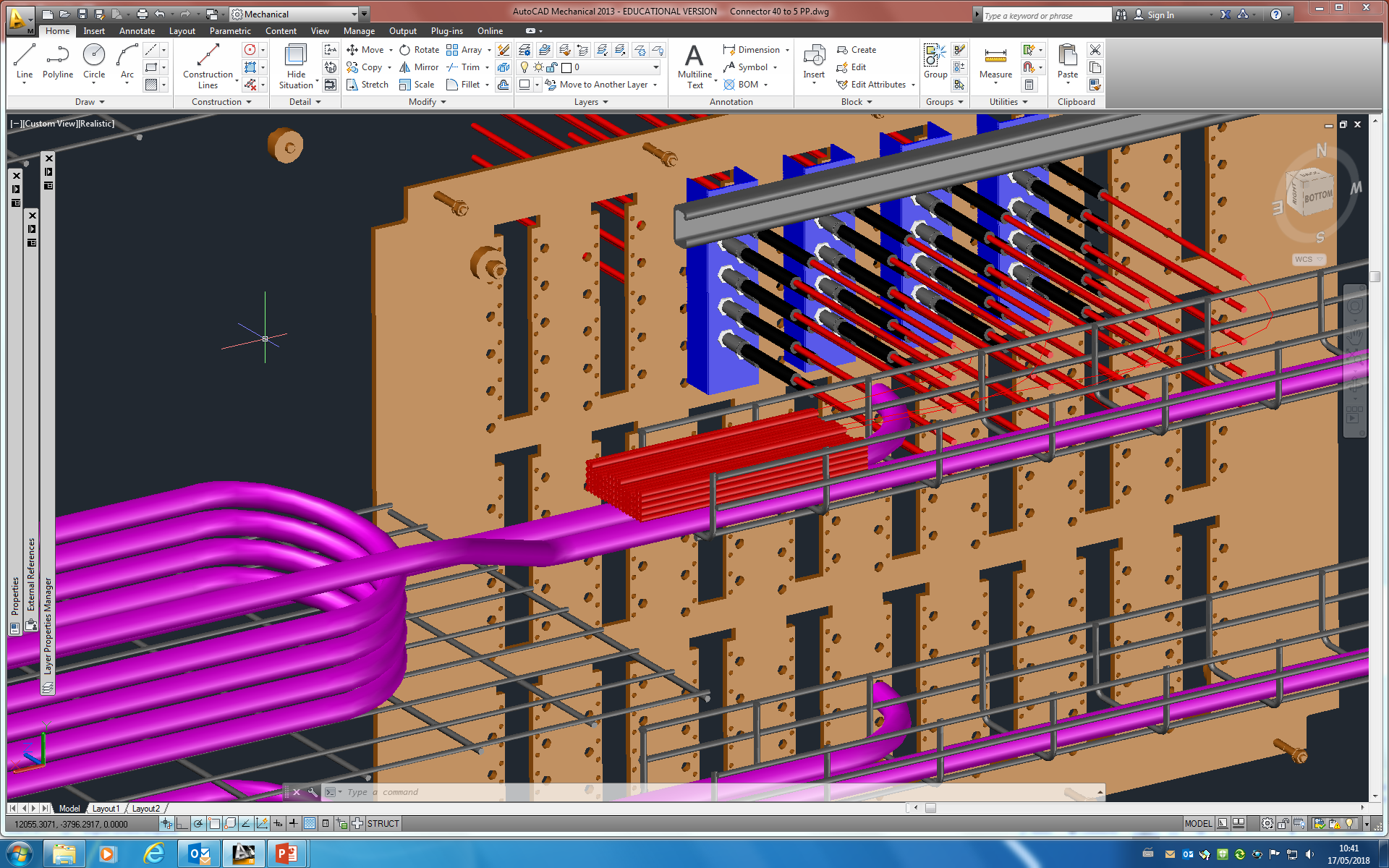 - Amount of cables to install in the cables rails support if there is a security length (72cables)
7
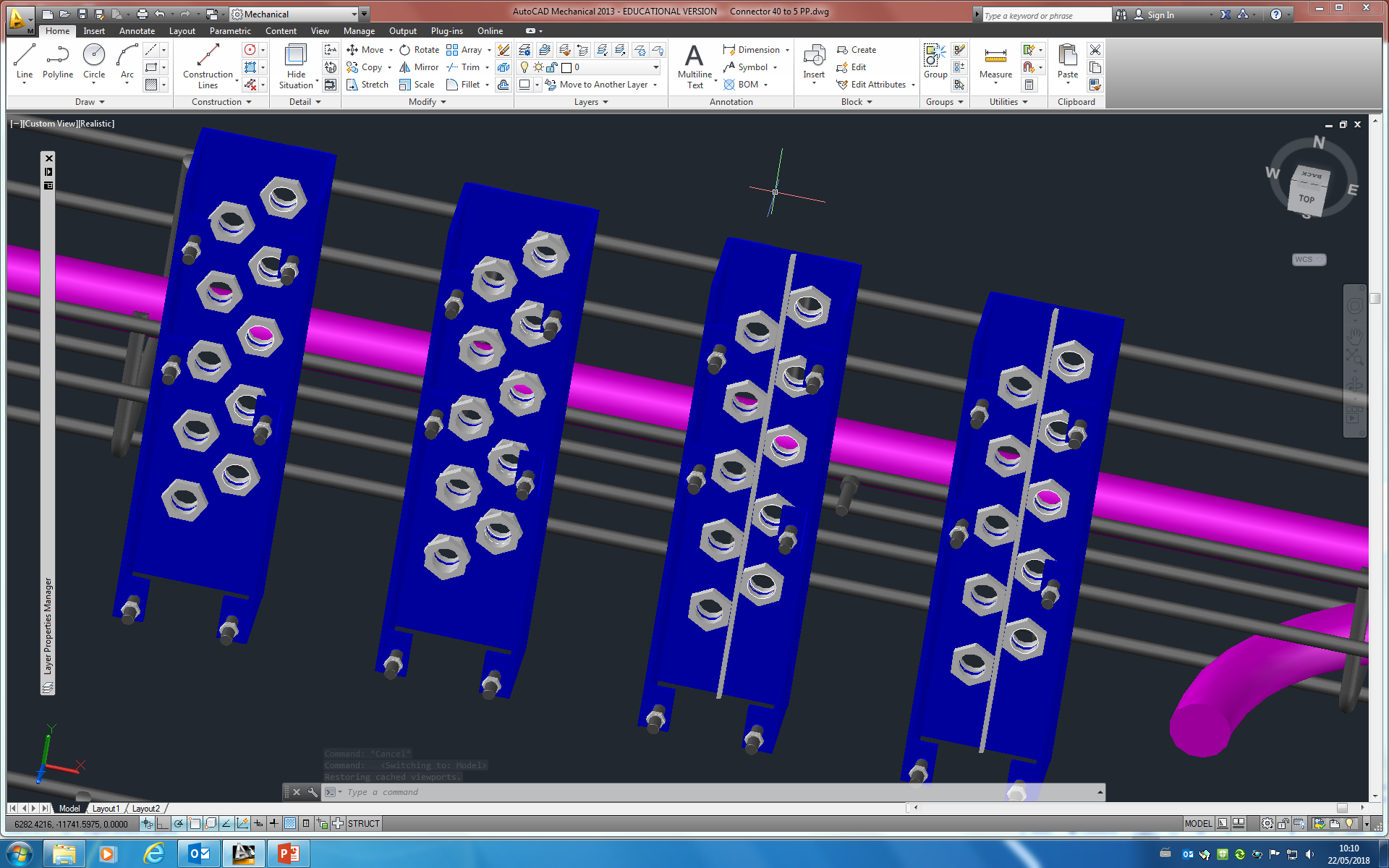 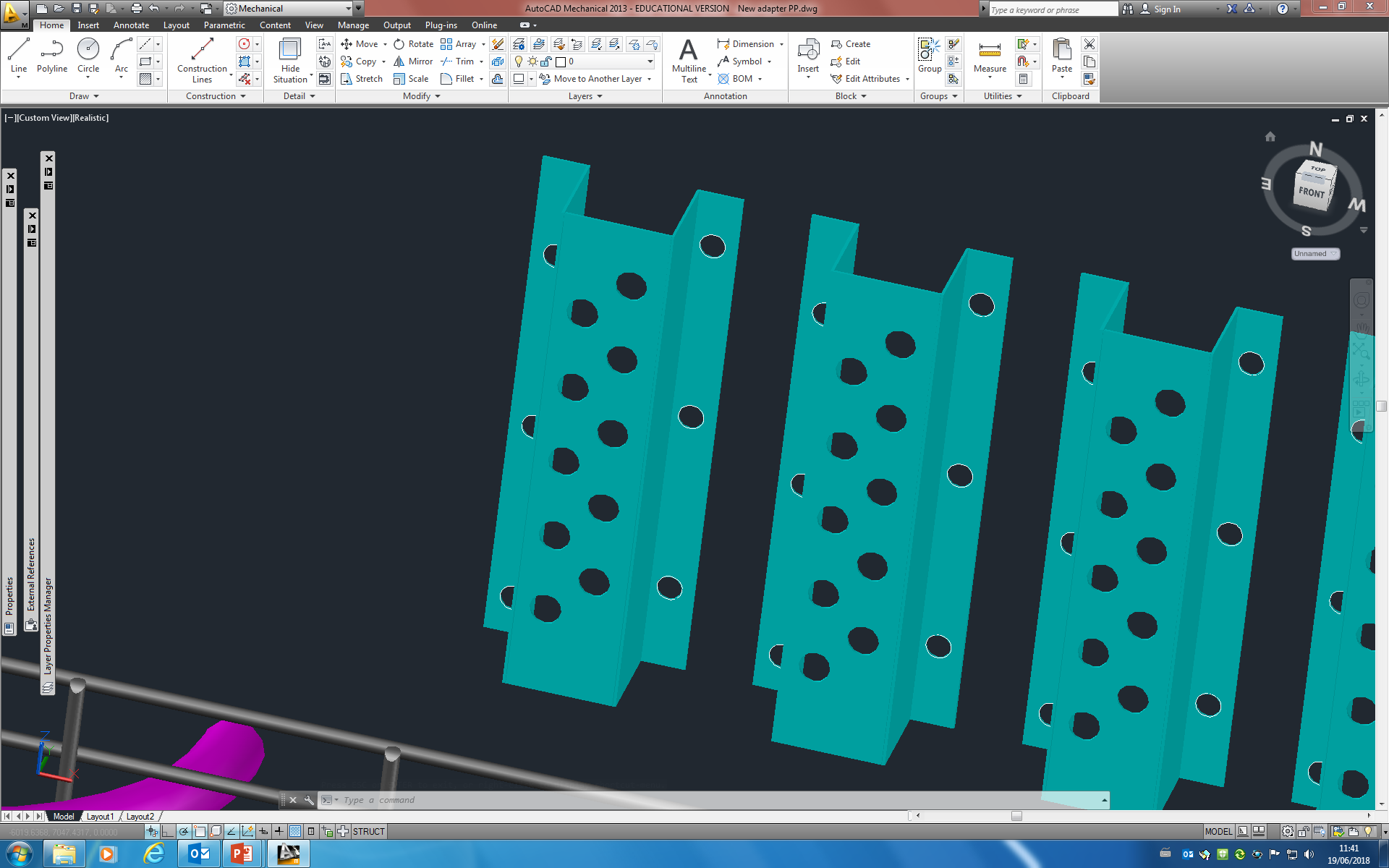 - Second design of the adapter: the modification was the mounting brackets. Now it’s outside of the U shape because it was to difficult to put it inside.
- To screw the nuts inside the U shape, the easier way it’s to put two nuts to blocks each other.
8
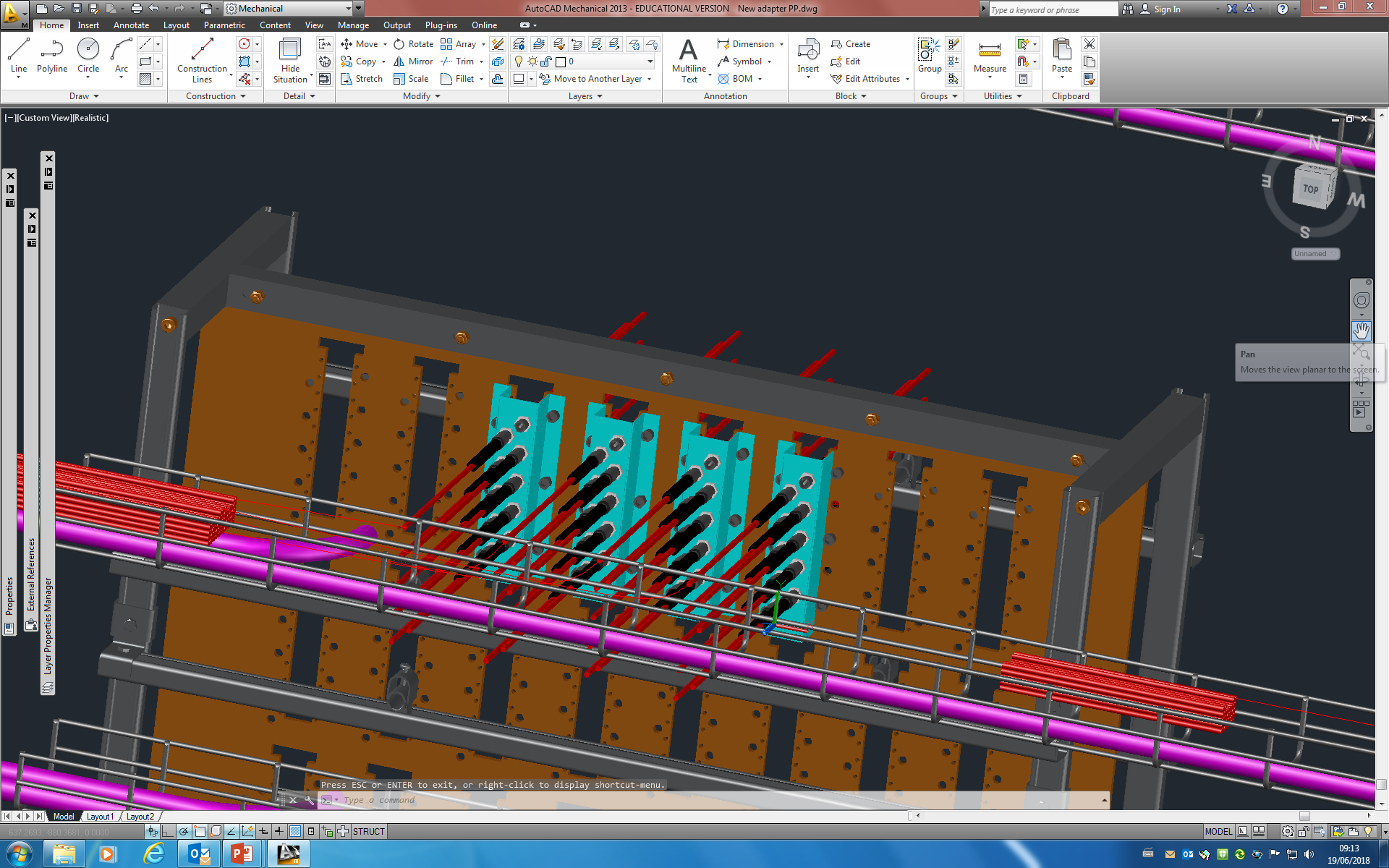 - There are 36 cables from news chambers (RE3_1 and RE4_1) and a total of 40 cables HV (2 of 40mm of 20 cables) so after the installation we will have 4 connecter empty from the chambers.
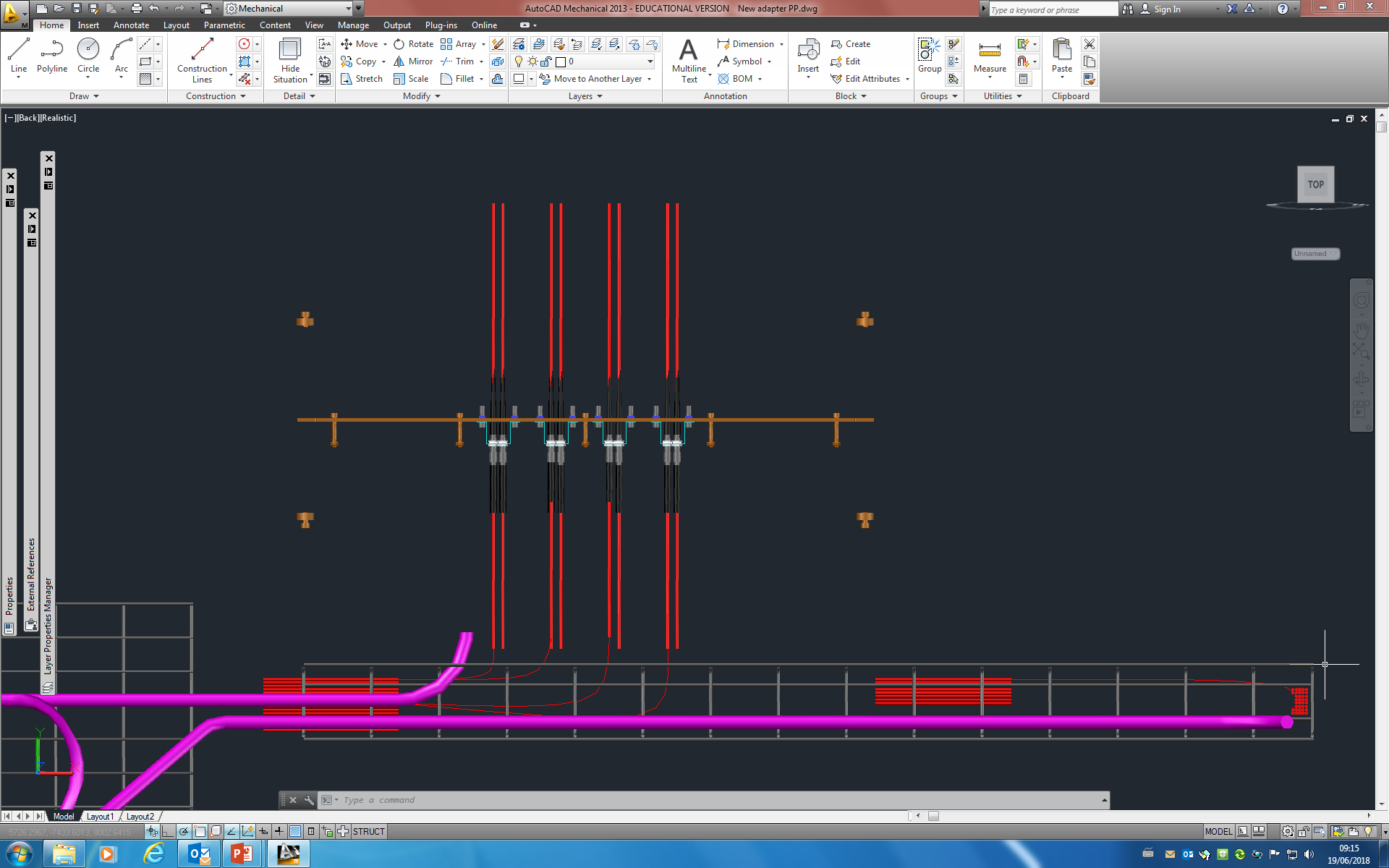 - Top view, just enough space to tighten the nut.
9
- Plans of the last version of the adapter (on paper and 3D model):
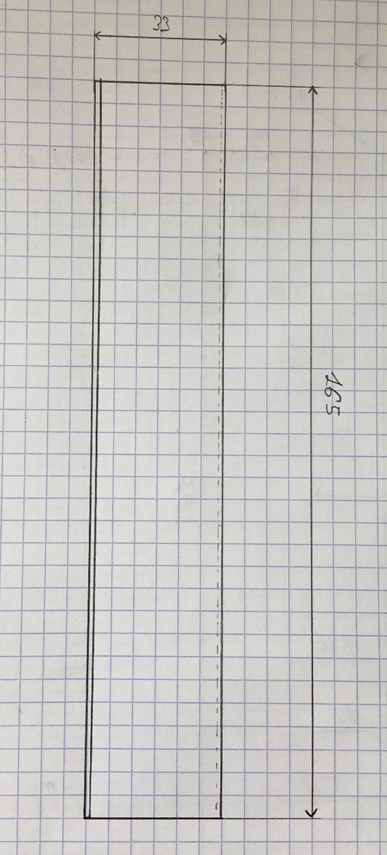 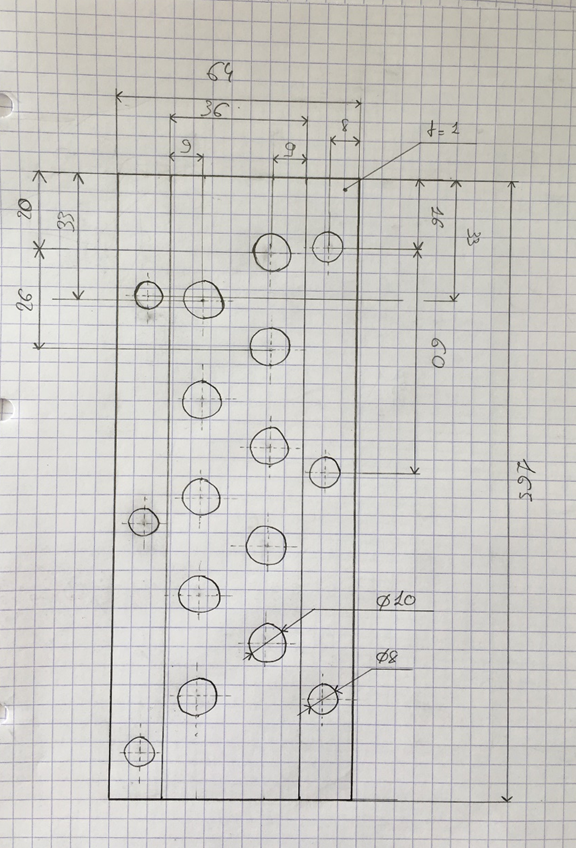 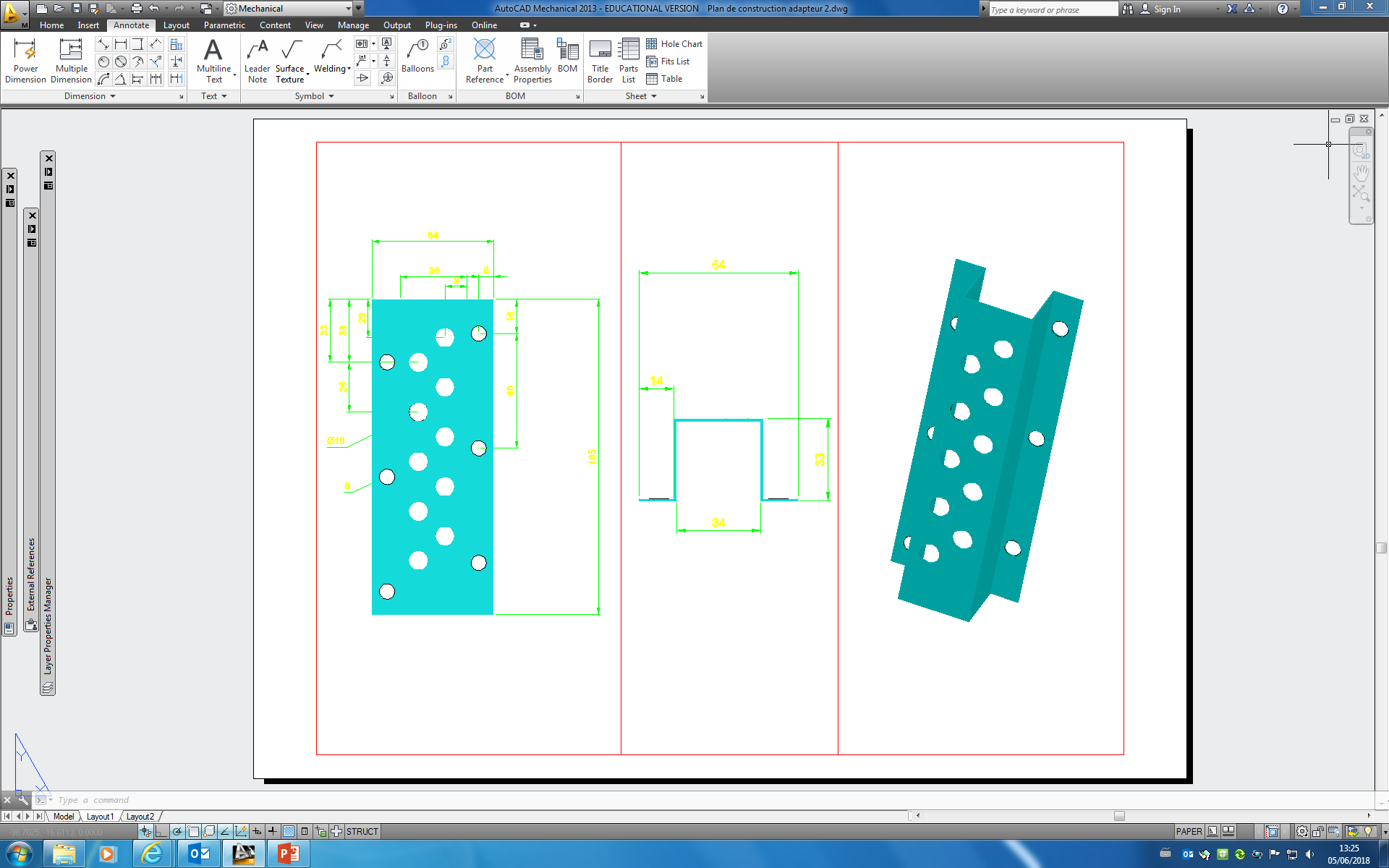 10
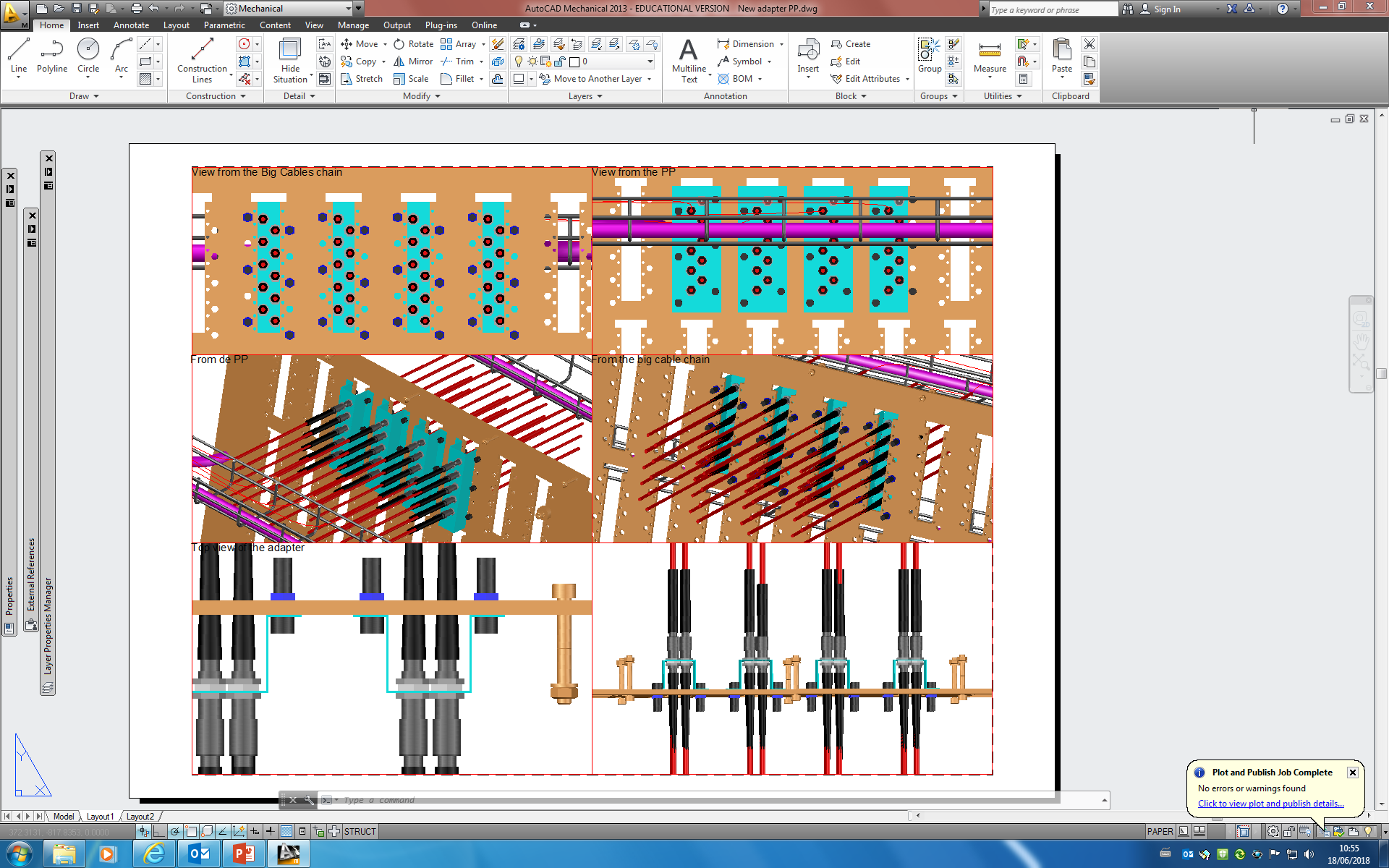 - Some views on the Patch Panel
11
Test and first prototypes.


A difficulty is the folding of the U shape, need to find a solution.
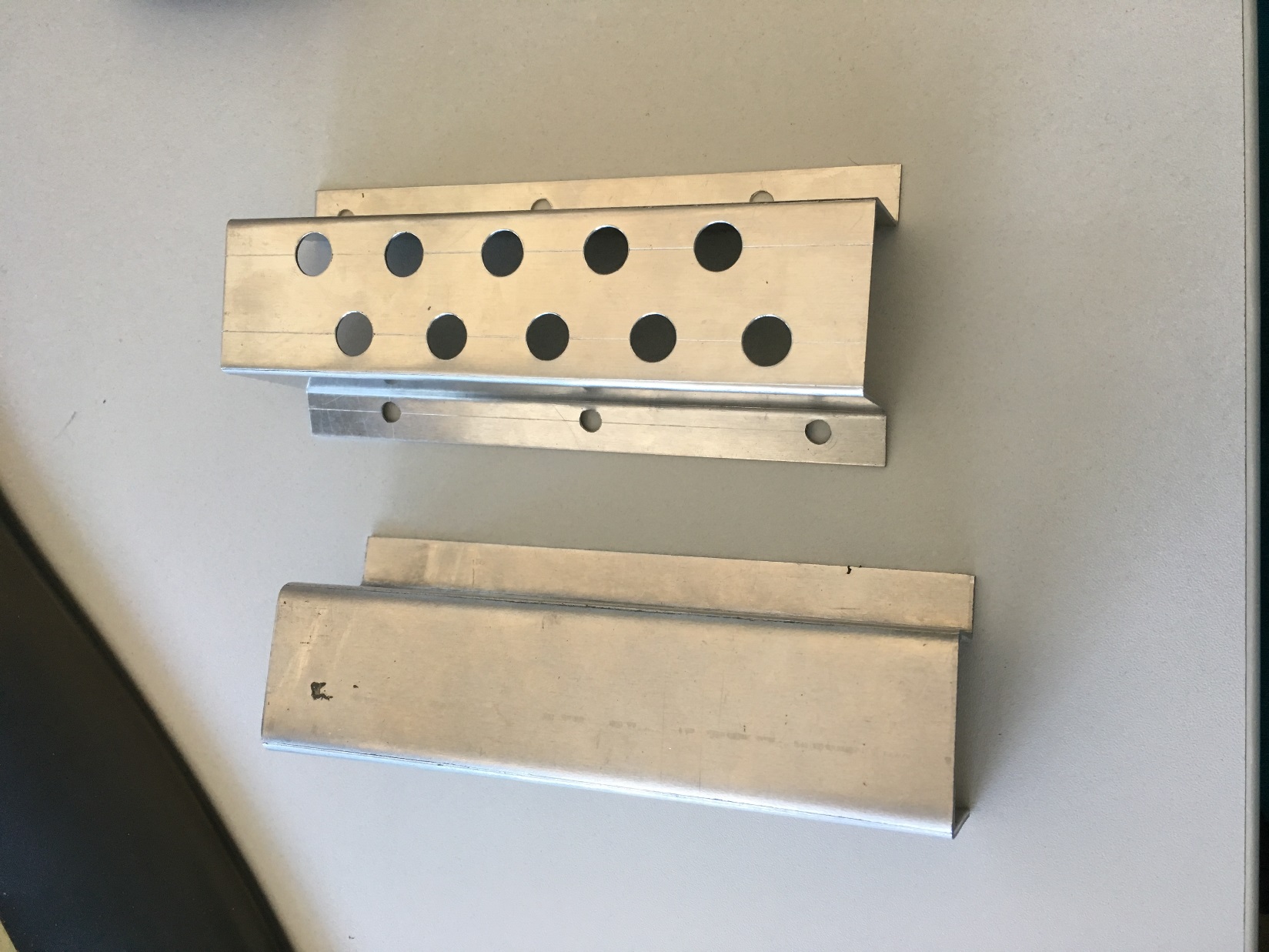 - This is the result of the first prototype of the adapter, made with Aluminium T6: The fact is this type of Aluminium is too hard to be fold with this angle.
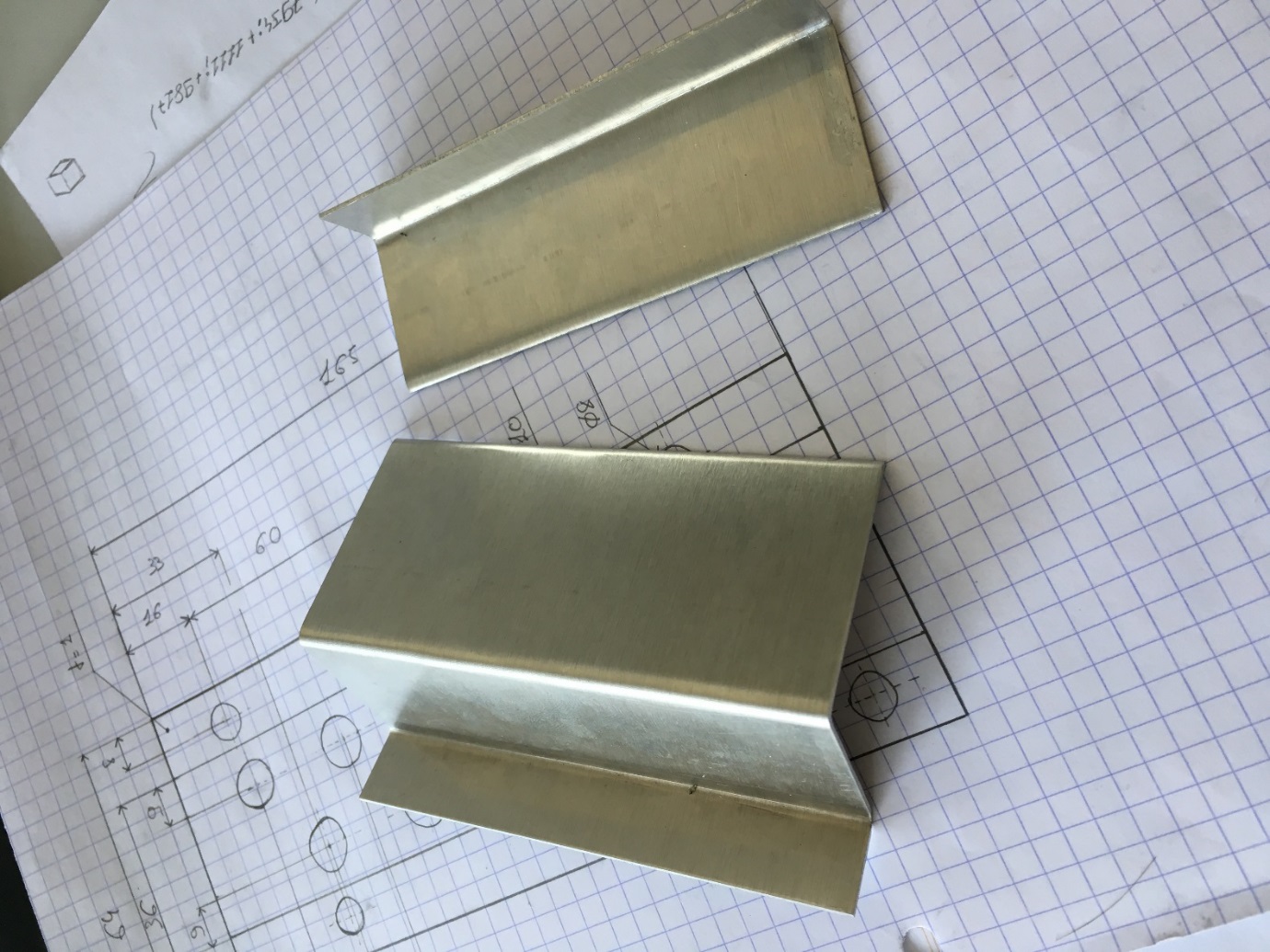 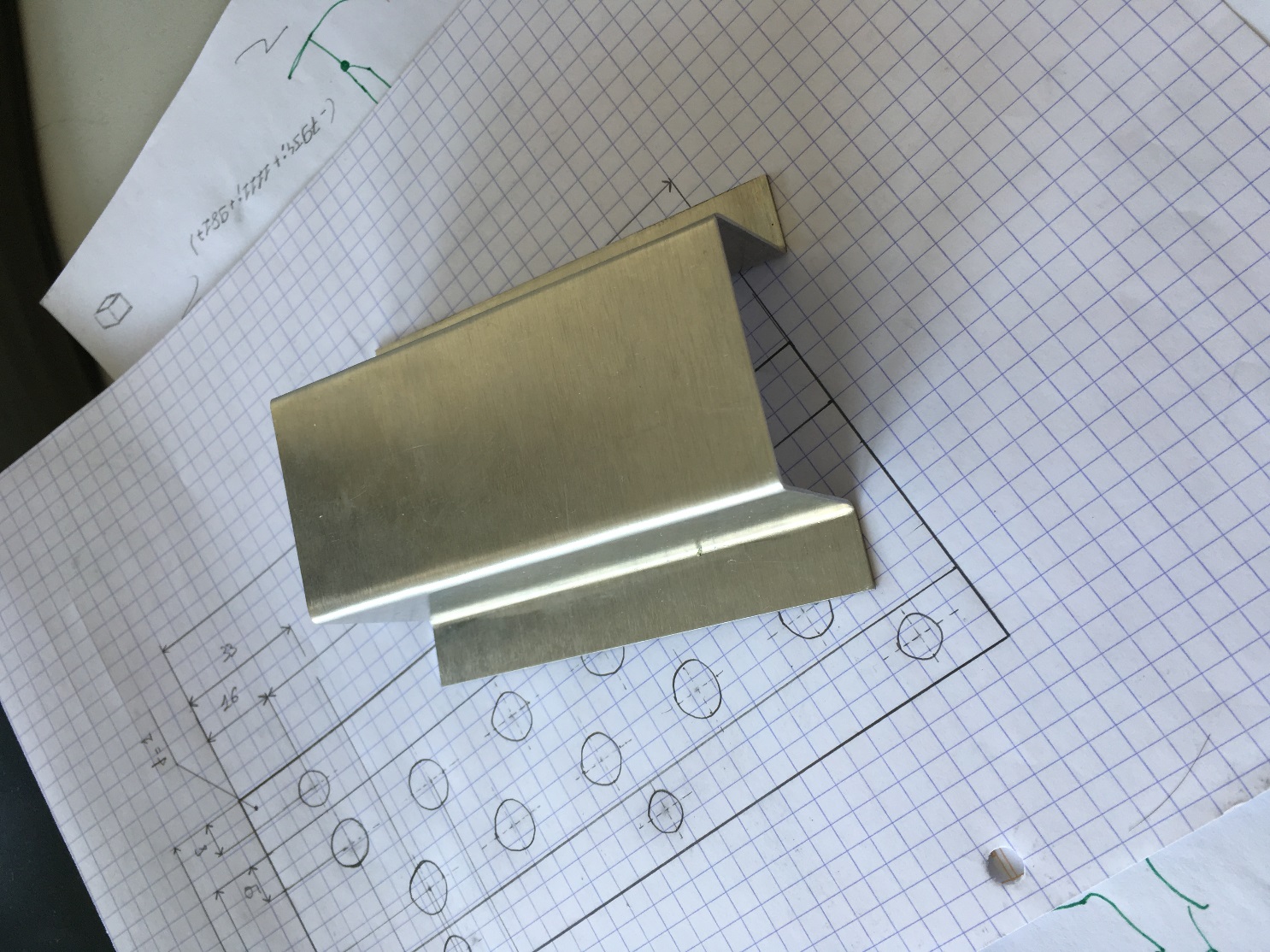 12
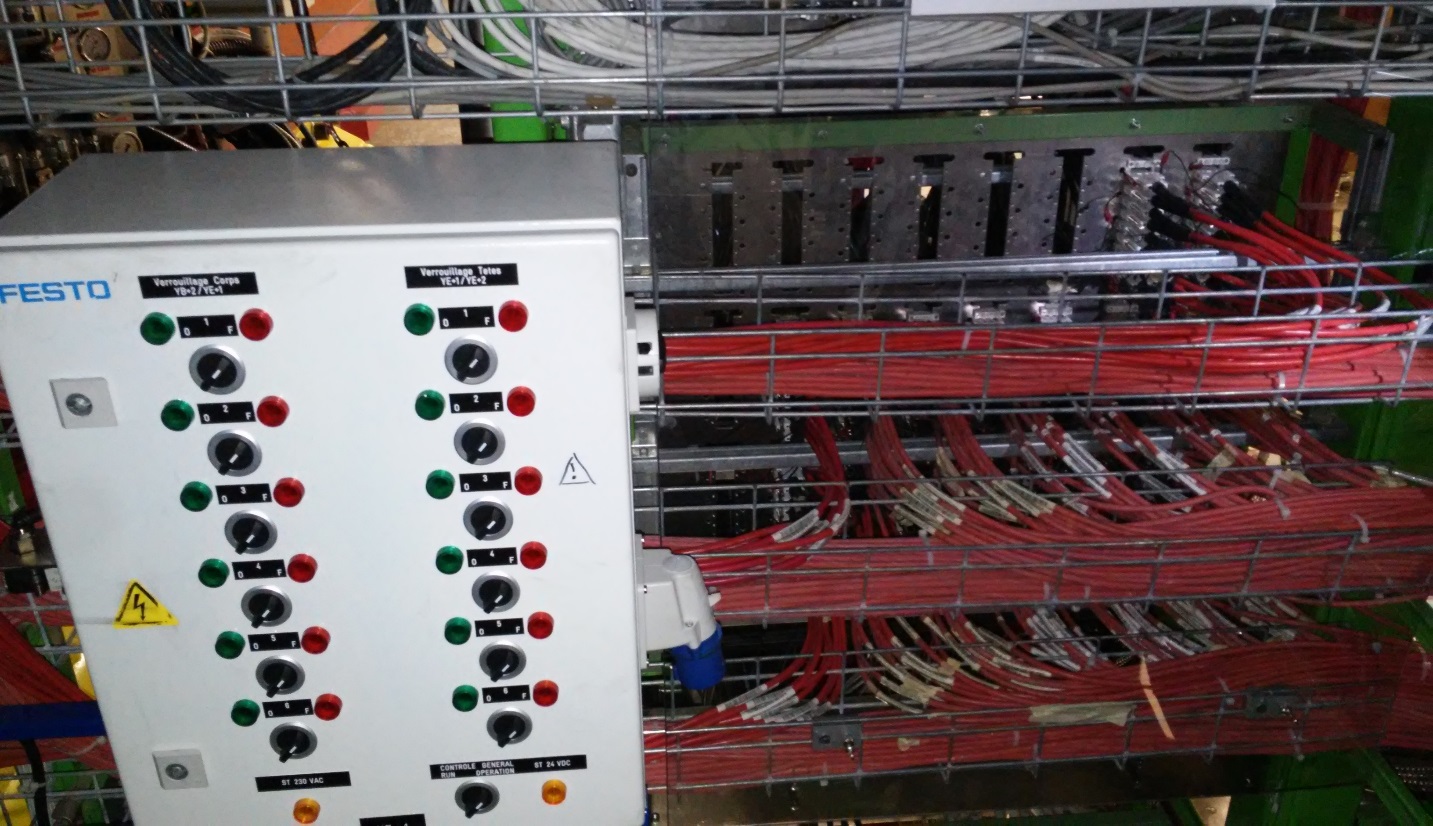 D
- From the big cable chain
- From the chamber
13
Check for fit insitu in P5 4 July 2018
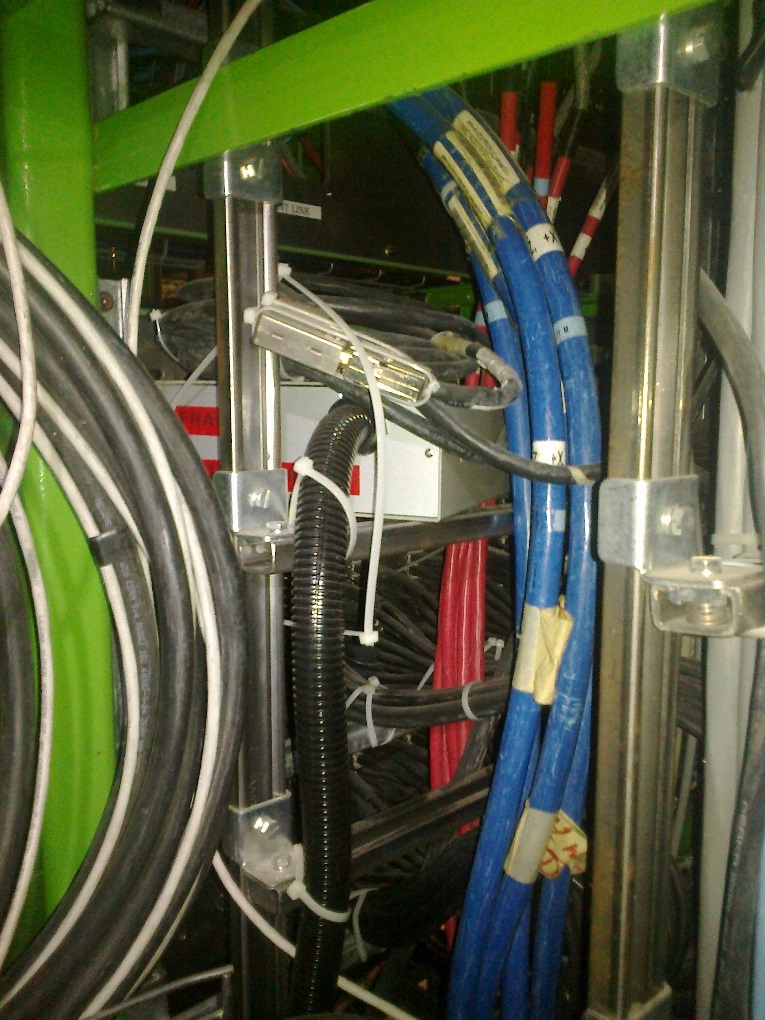 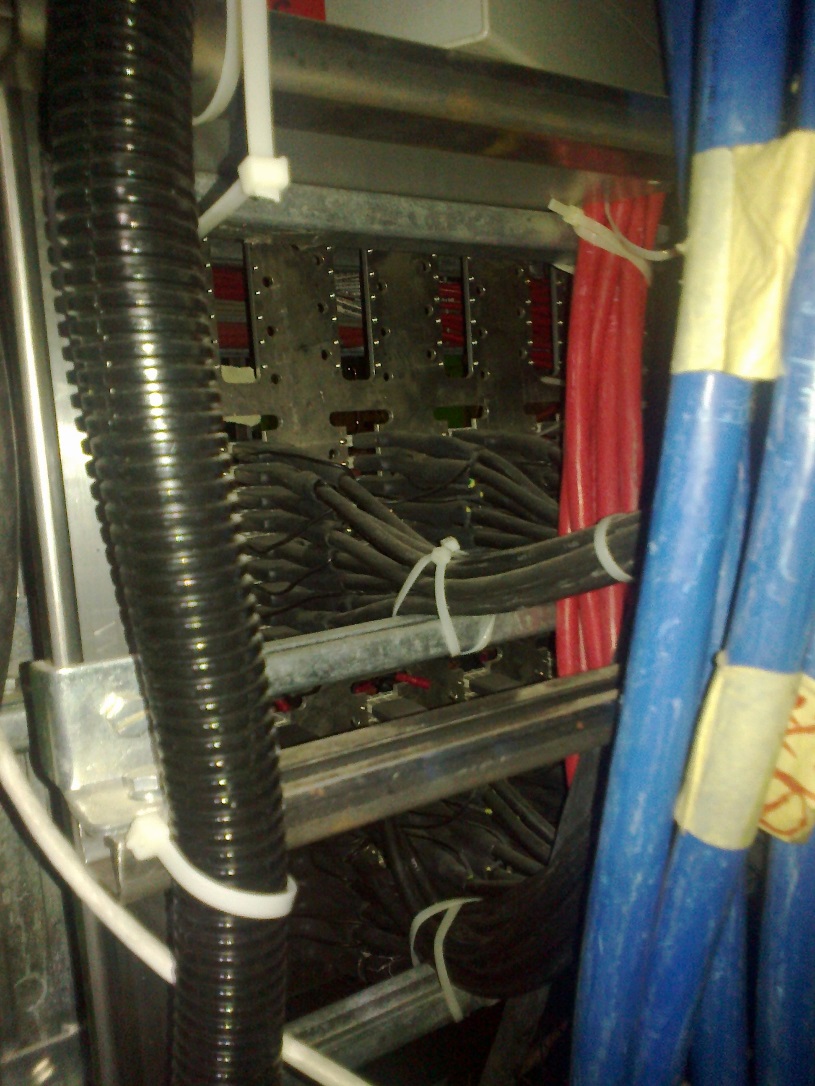 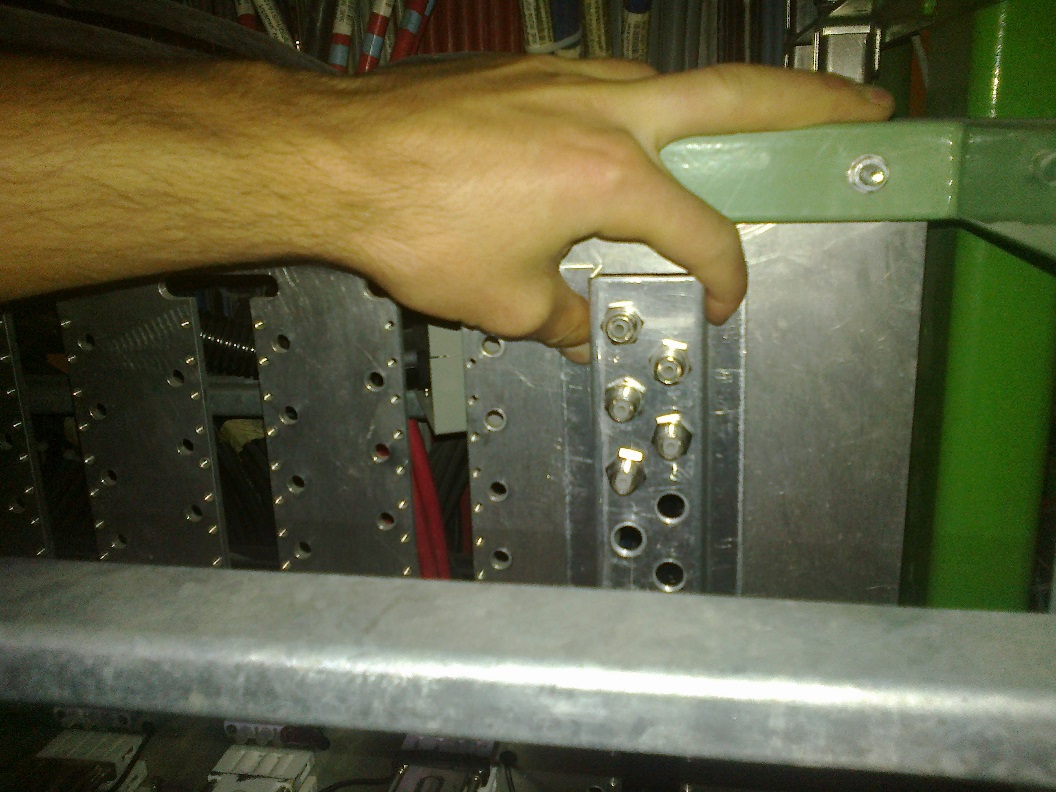 14